Introductionto Link
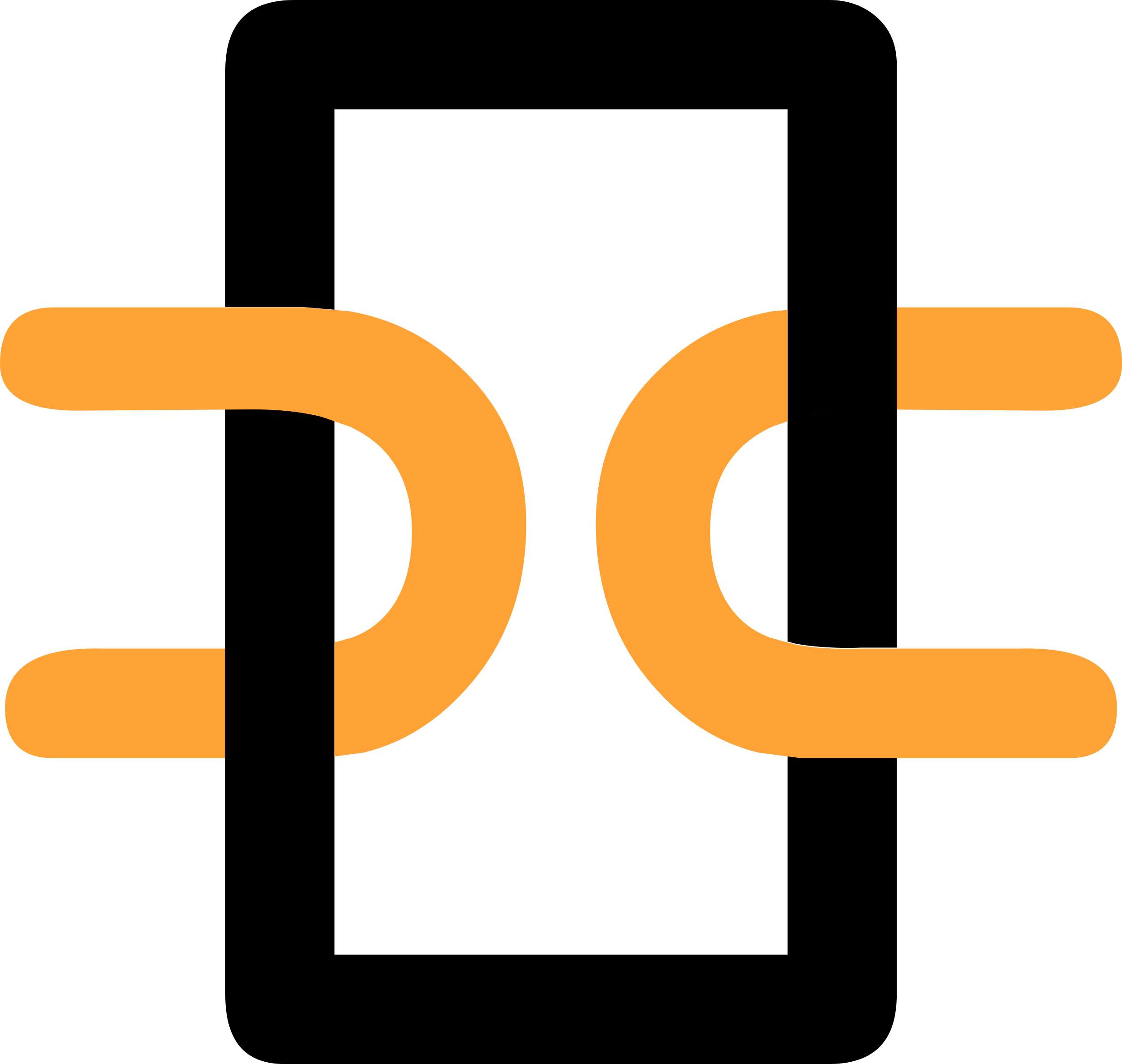 Morten Kromberg
What is Link?
According to https://github.com/dyalog/link
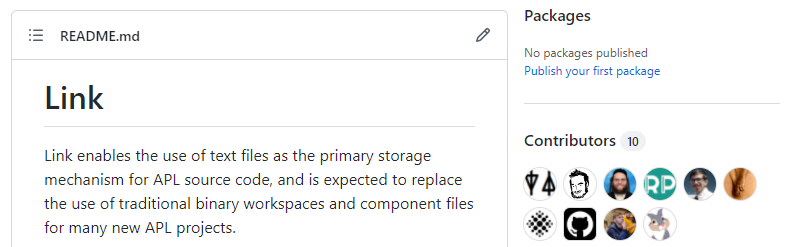 All you need to Know about Link…
To declare that your source is in C:\linkdemo

      ]link.create   #   C:\linkdemo
To import code that you do not intend to modify, from C:\linkdemo\myapp into the namespace "myapp":

      ]link.import   myapp   C:\linkdemo\myapp

… and then proceed to use APL normally… but without having to remember to type )SAVE at the end of your day.
Time for a Demo
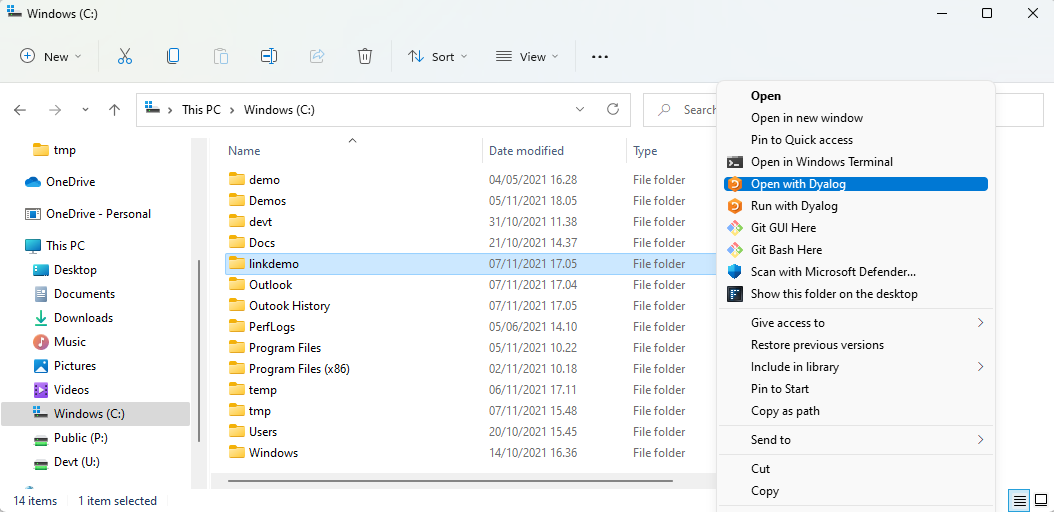 Under Linux, you can useLINK_DIR="linkdemo" dyalog
Workspace + Source are Synchronised
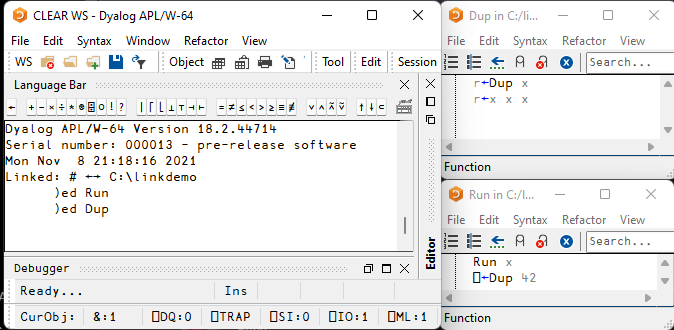 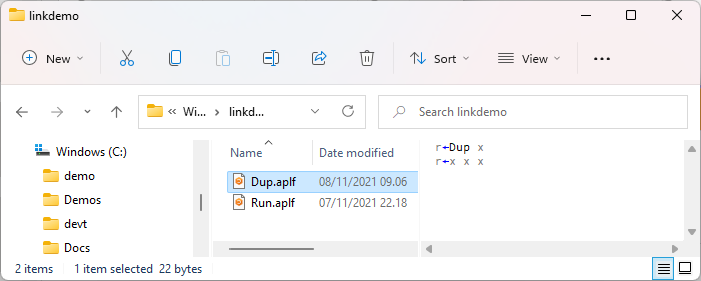 Workspace + Source are Synchronised
Changes made "in APL" using the APL Editor are immediately written to file
Changes made to the files using external tools (editors, source code management systems, etc) are immediately brought in to the workspace
"Run with Dyalog" calls function Run
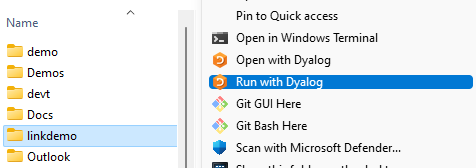 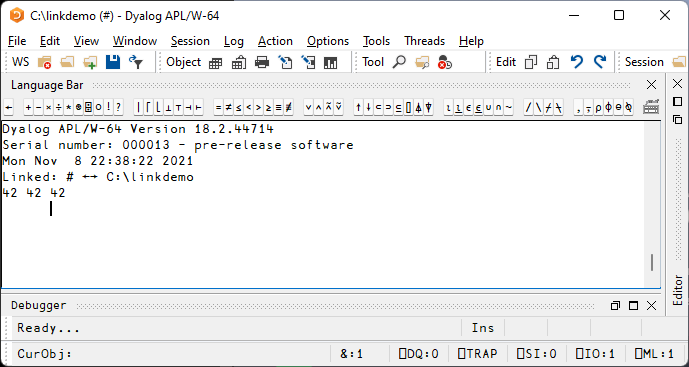 Launching from Shell
$ dyalog LOAD="blah"
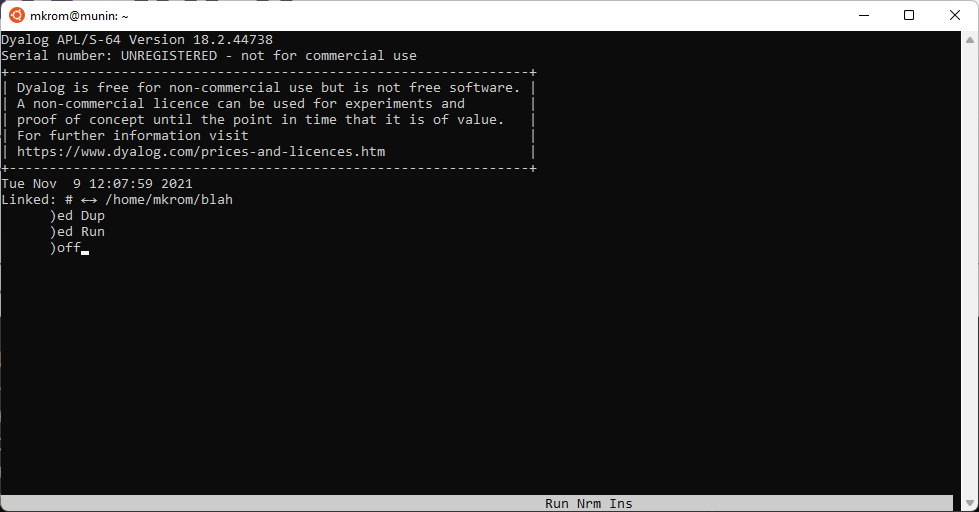 Launching from Shell
$ dyalog LOAD="blah"
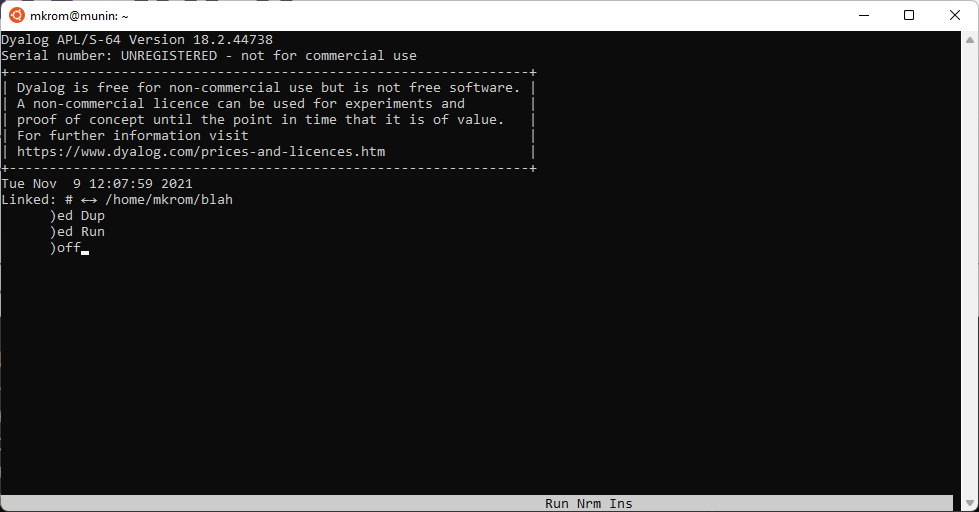 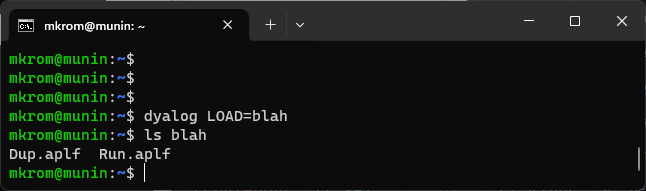 Command Shell, Continued…
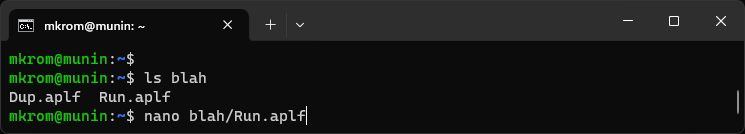 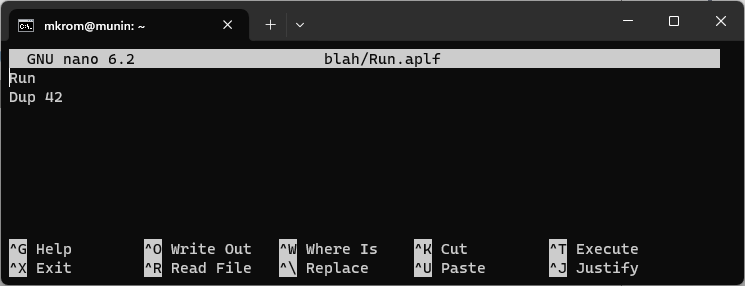 Launching from Shell
$ dyalog LOAD=blah
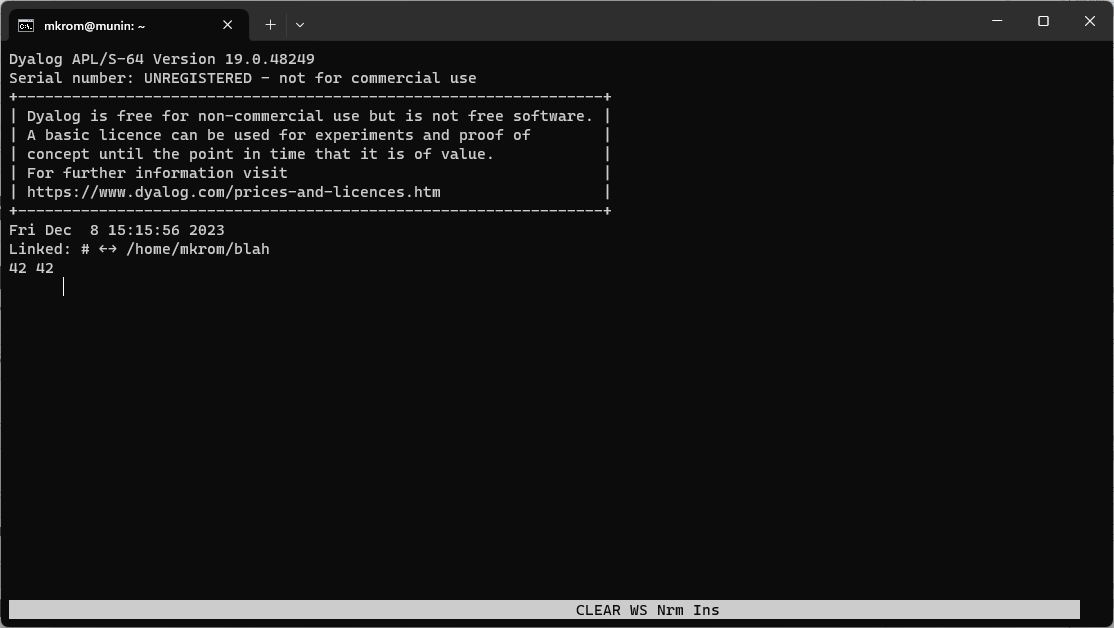 Load but do not Run …
Set an empty LX= to avoid calling Run on startup
$ dyalog LOAD=blah LX=
Converting an Existing System
This is a regular workspace
)load c:\demos\linkdemo\myapp
      )fns
Main    Mean    Root    StdDev 
        ⍪¨1 1 0 0⊂⎕CR¨⎕NL -3
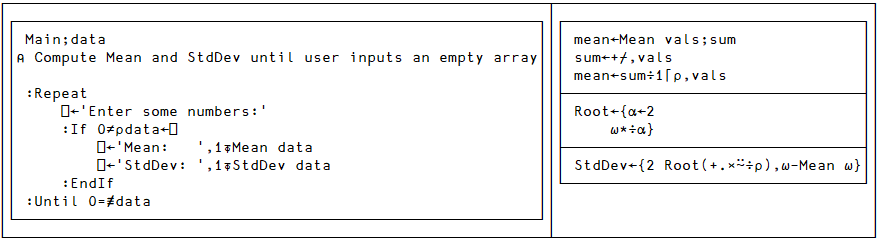 Exporting (from WS to File)
]link.export # c:\tmp\linkdemoExported: # → c:\tmp\linkdemo
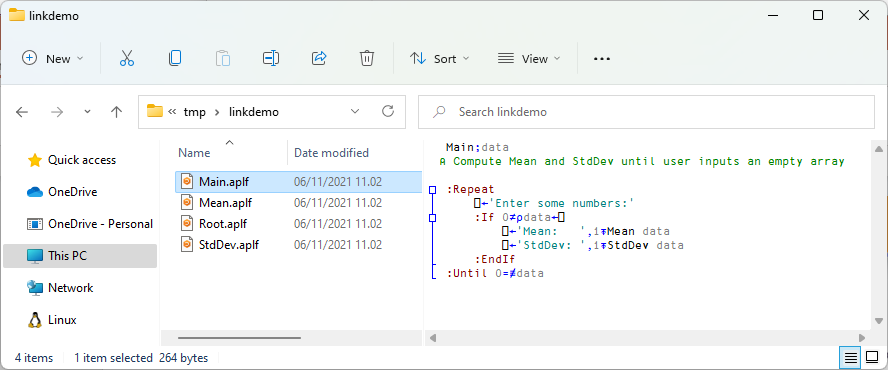 [System]Variables
]link.add ⎕IO ⎕MLAdded: #.⎕IO #.⎕ML
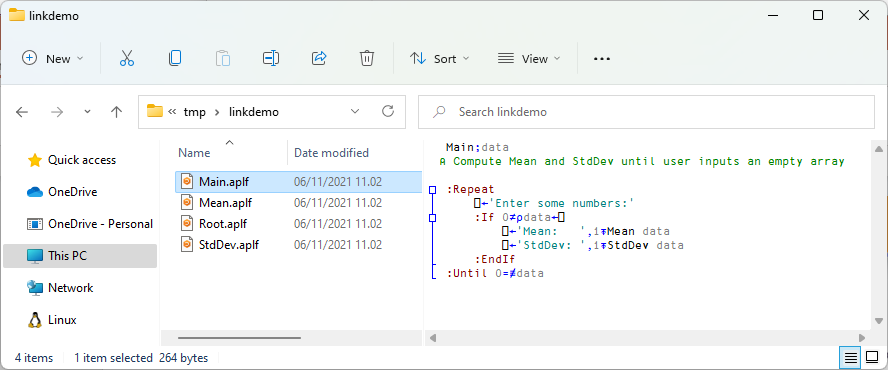 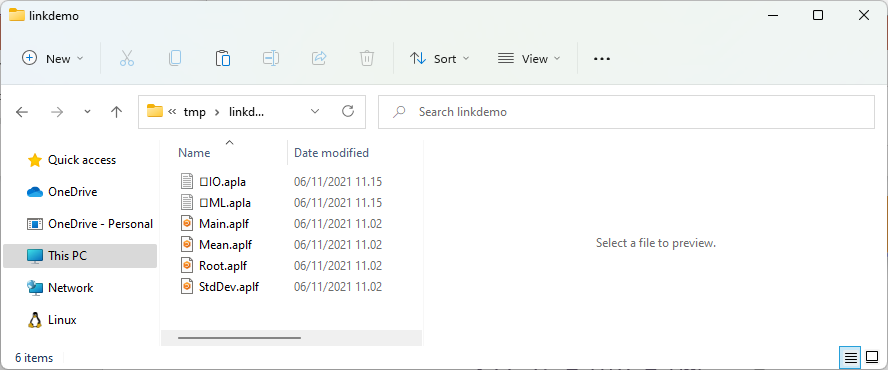 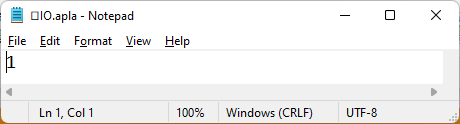 -sysvars
Exports all system variables
with namespace scope
]export # c:\tmp\linkdemo –sysvarsExported: # → c:\tmp\linkdemo
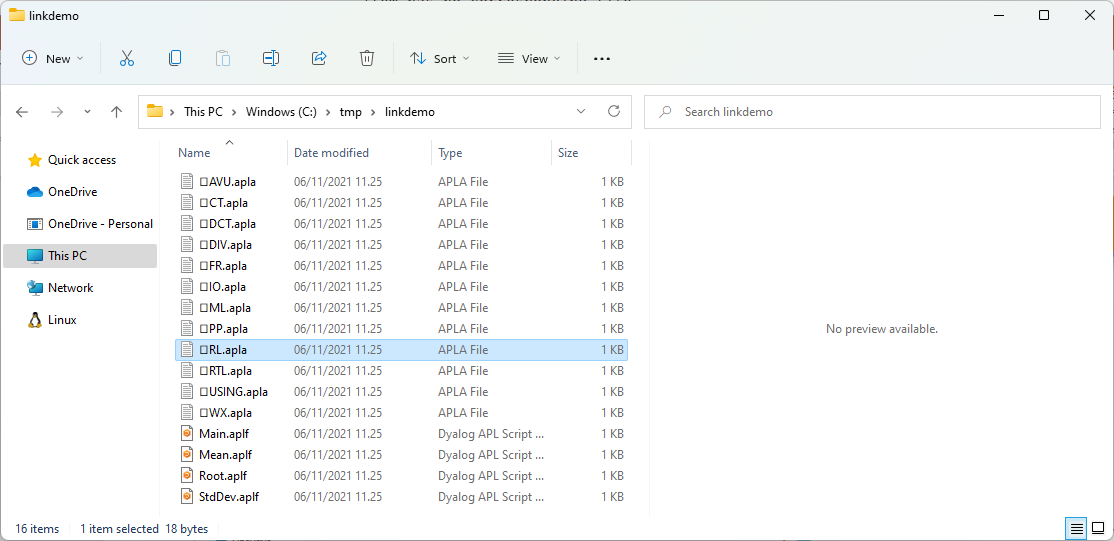 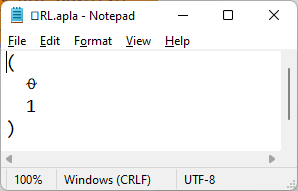 ]link.create   replaces  )LOAD
]link.create # c:\tmp\linkdemoLinked: # ←→ c:\tmp\linkdemo
      )fnsMain    Mean    Root    StdDev 
      MainEnter some numbers:⎕:
      1 2 3 4
Mean:    2.5StdDev:  1.1Enter some numbers:⎕:
      ⍬
←→
Shows that link is
Bi-directional

(Currently requires .NET)
Adding Structure
)fns
Main    Mean    Root    StdDev 
        ⍪¨1 1 0 0⊂⎕CR¨⎕NL -3
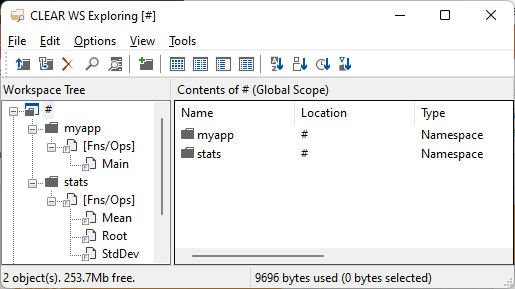 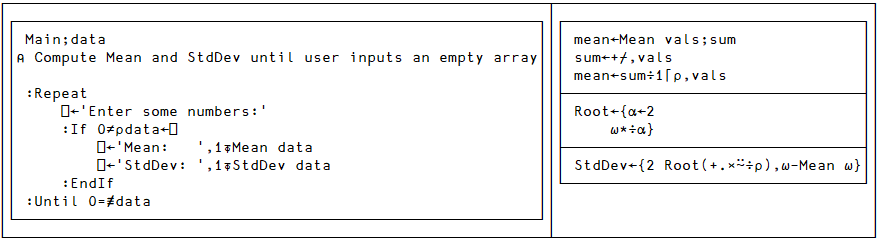 Adding Structure
You could change the directory structure using File Manager…
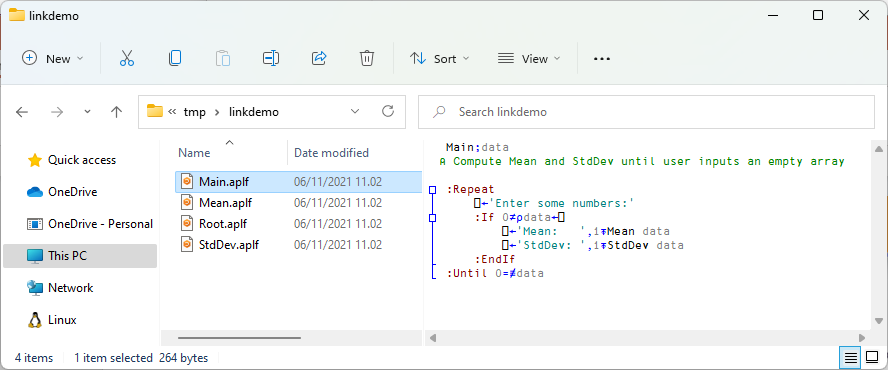 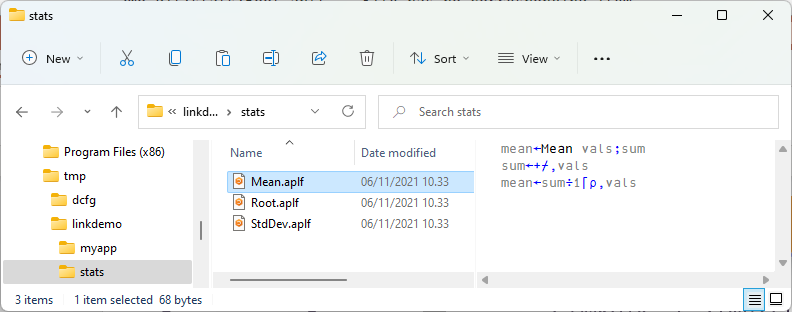 ⎕MKDIR 'c:\tmp\linkdemo\myapp'      ⎕MKDIR 'c:\tmp\linkdemo\stats'
      ]link.export Main c:\tmp\linkdemo\myappExported: #.Main →  c:/tmp/linkdemo/myapp/Main.aplf 
      statfns←'Mean' 'Root' 'StdDev'      ⍪{⎕SE.Link.Export ⍵ 'c:\tmp\linkdemo\stats'}¨statfns Exported: #.Mean   →  c:/tmp/linkdemo/stats/Mean.aplf       Exported: #.Root   →  c:/tmp/linkdemo/stats/Root.aplf       Exported: #.StdDev →  c:/tmp/linkdemo/stats/StdDev.aplf
OR…
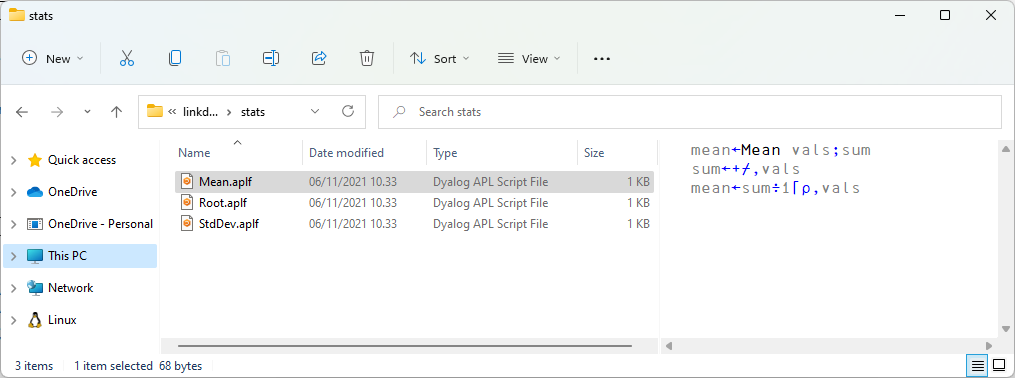 Oh, anddelete theold files
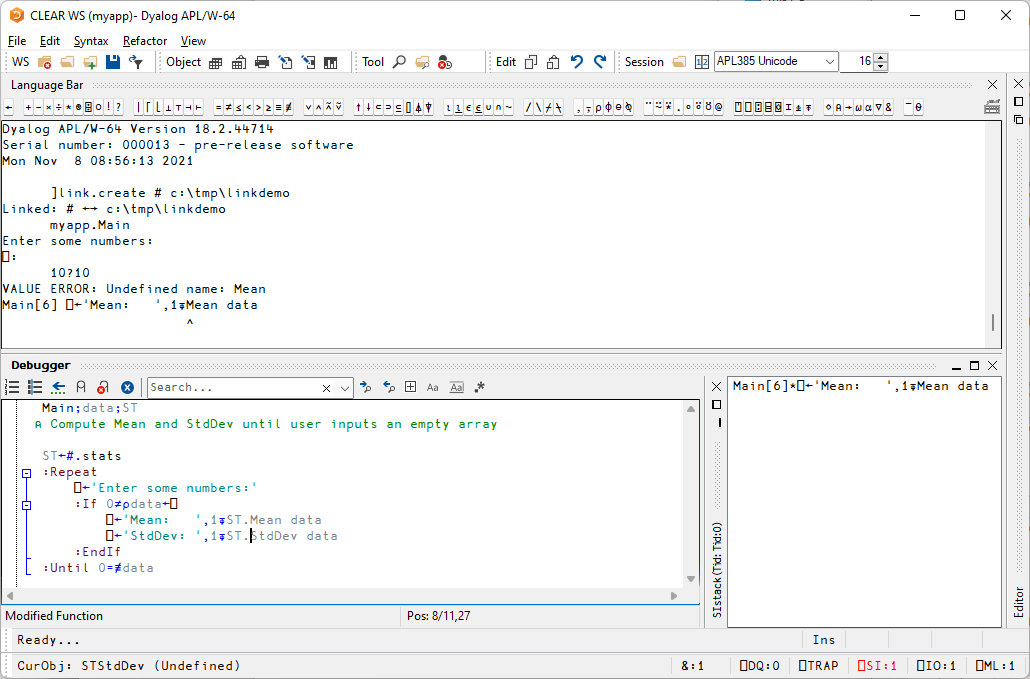 AddingStructure
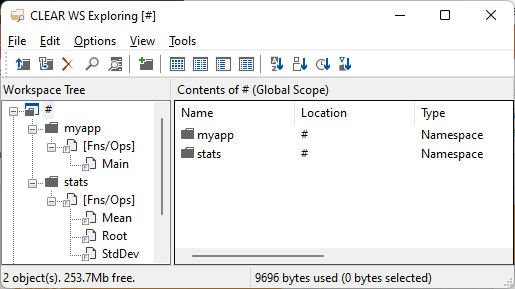 Namespacestructure
≡
Directory
Structure *
* Unless you use -flatten
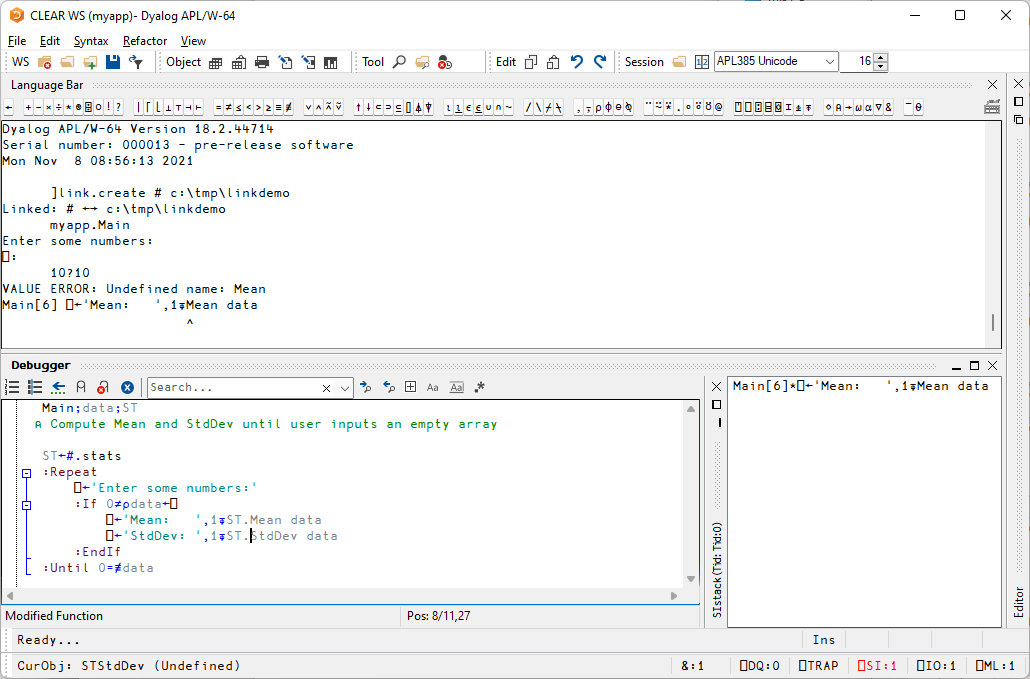 AddingStructure
The –flatten switch
You can have a directory structure to organize your code
… but ignore it when loading into the workspace
No namespace structure is created
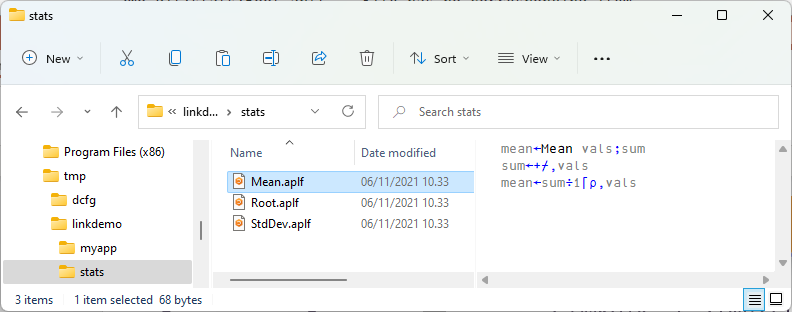 ]link.create # c:\tmp\linkdemo -flattenLinked: # ←→ c:\tmp\linkdemo
      )fnsMain    Mean    Root    StdDev
Link vs. Workspaces
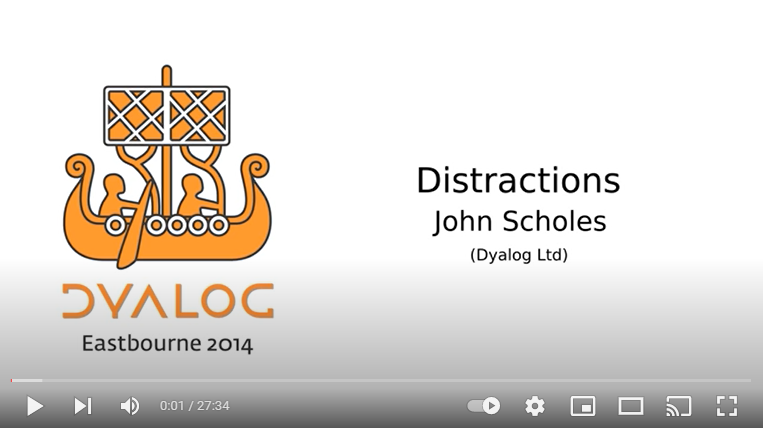 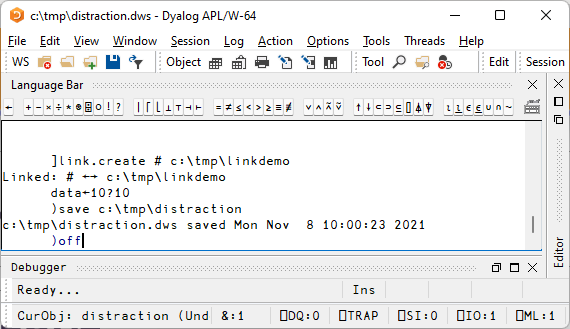 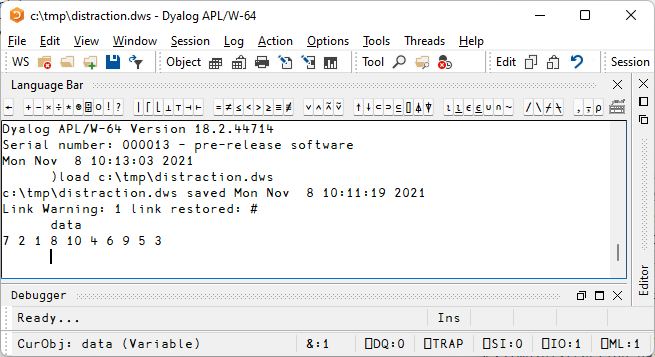 Saved Workspaces
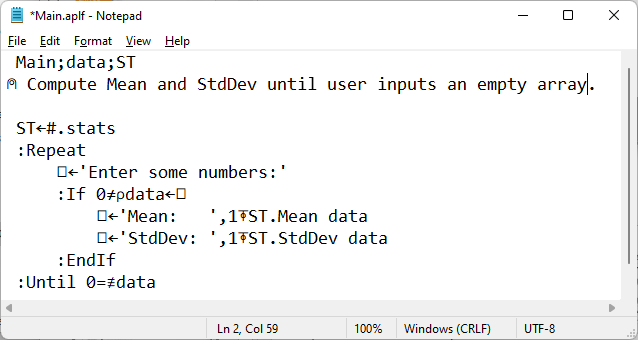 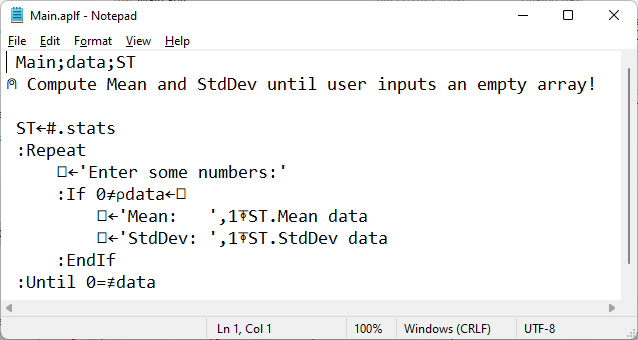 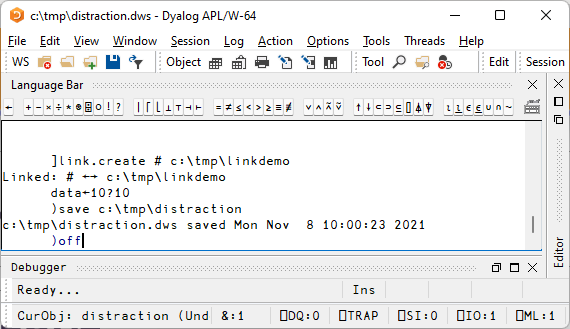 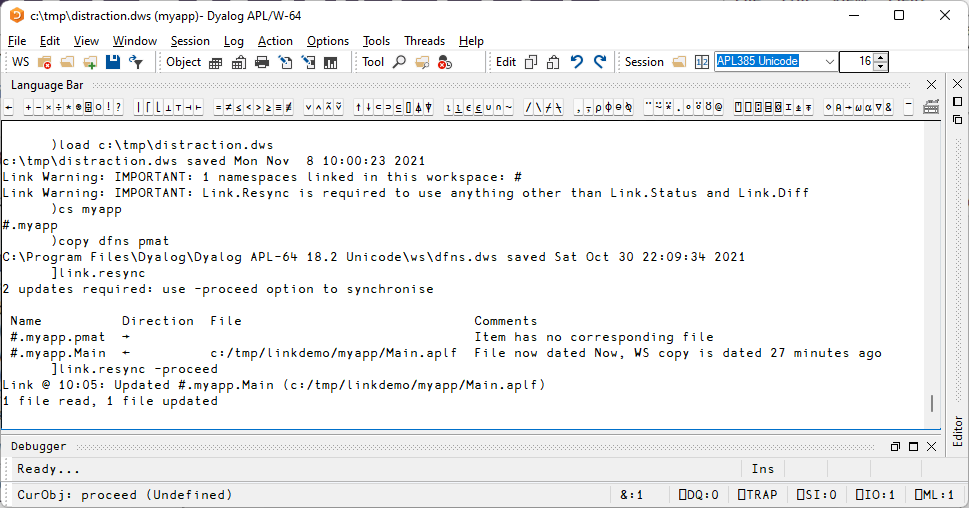 Saved Workspaces
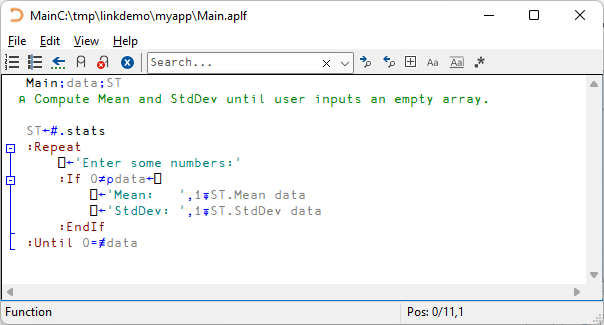 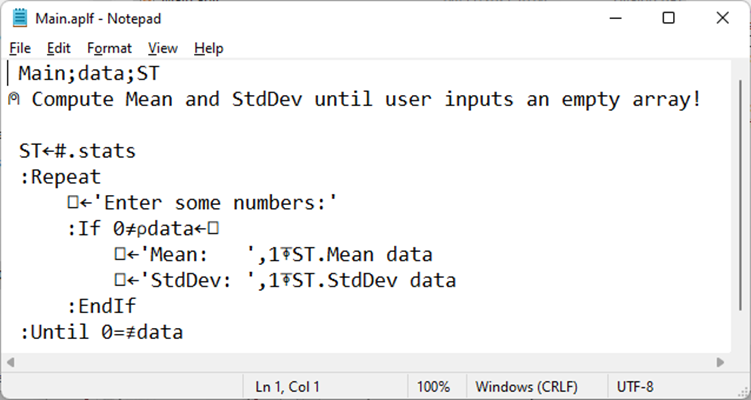 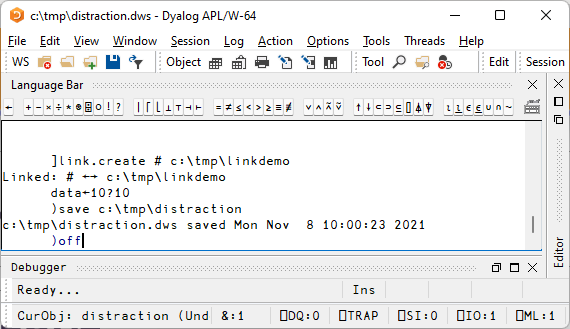 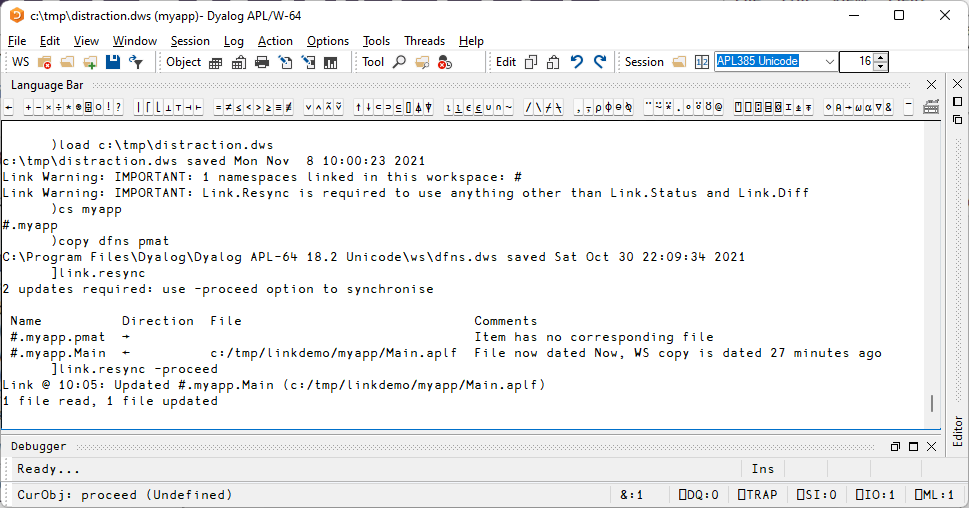 Saved Workspaces
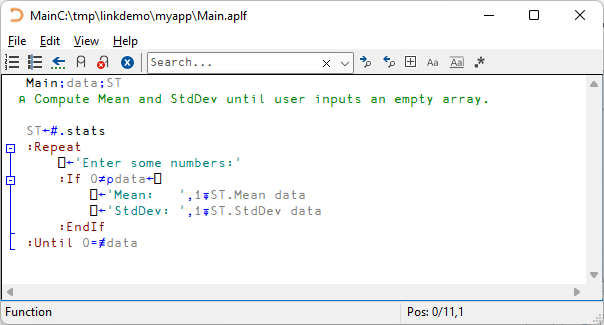 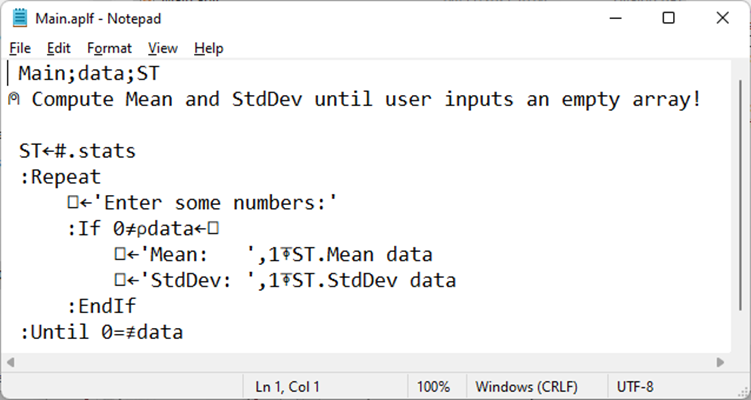 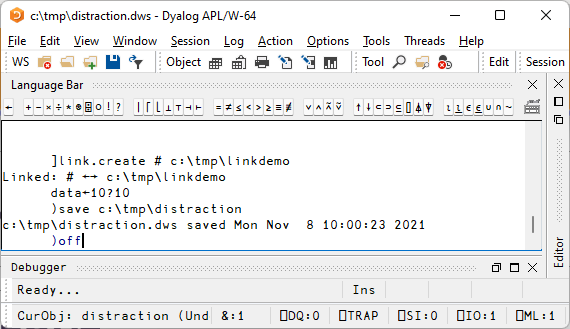 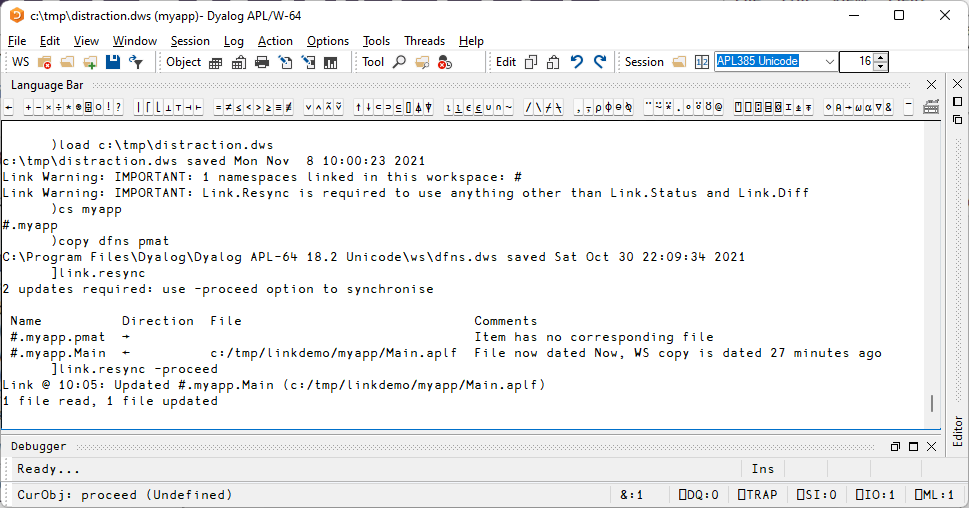 Saved Workspaces
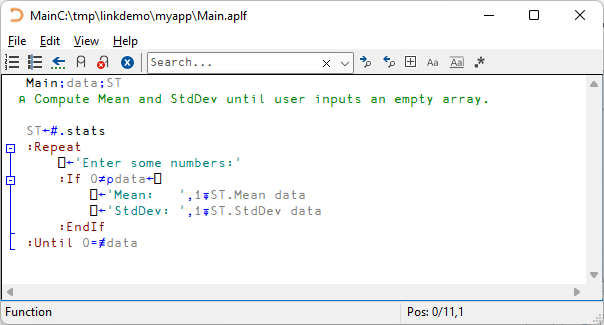 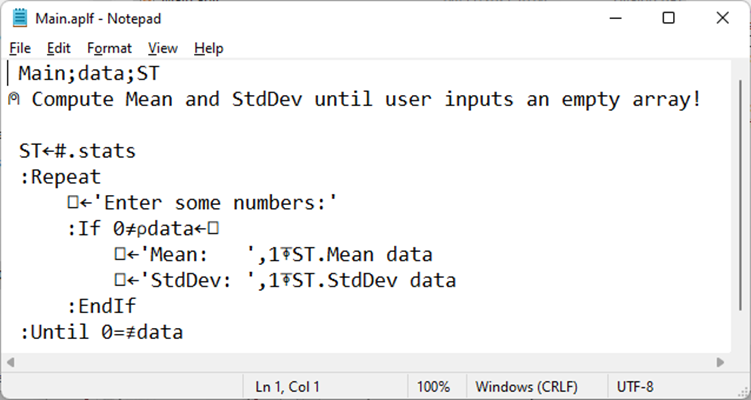 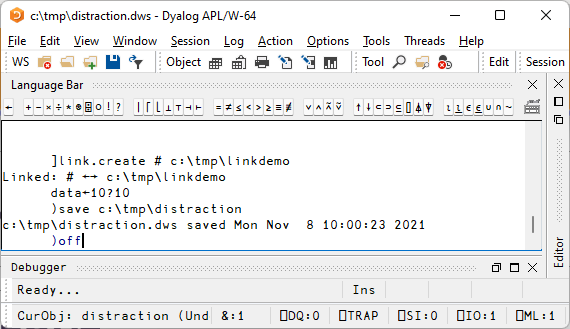 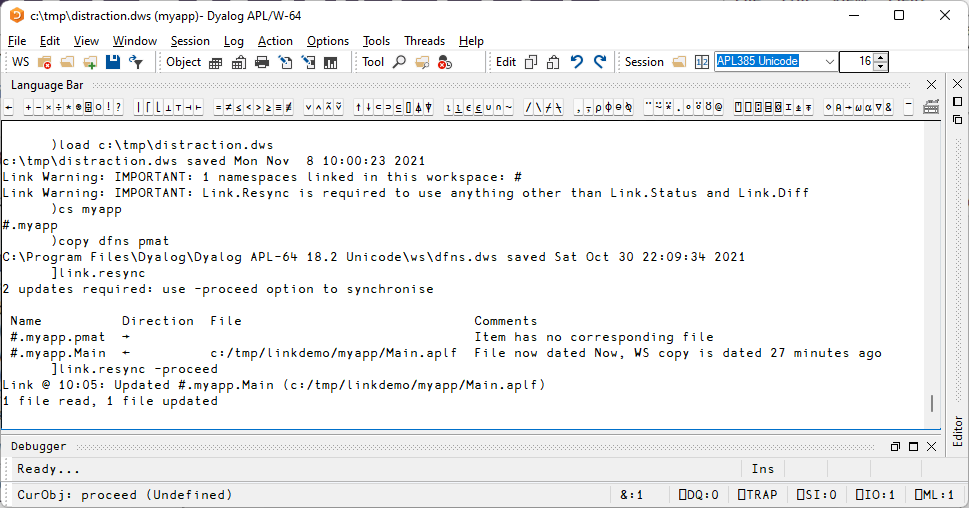 Optional "Bootstrap" Workspace
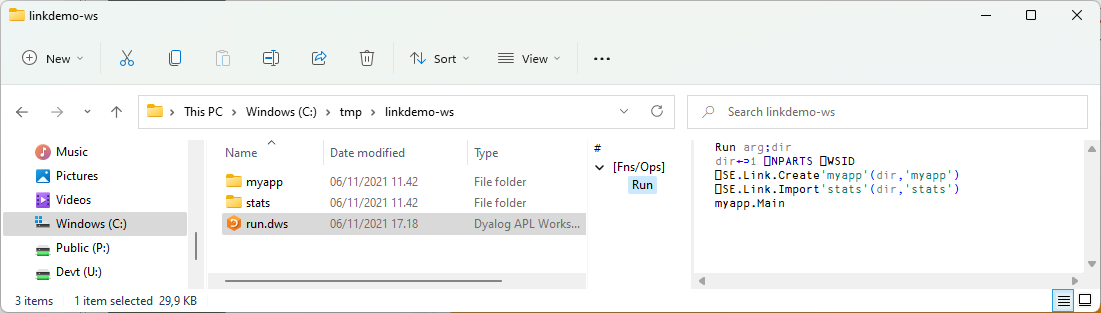 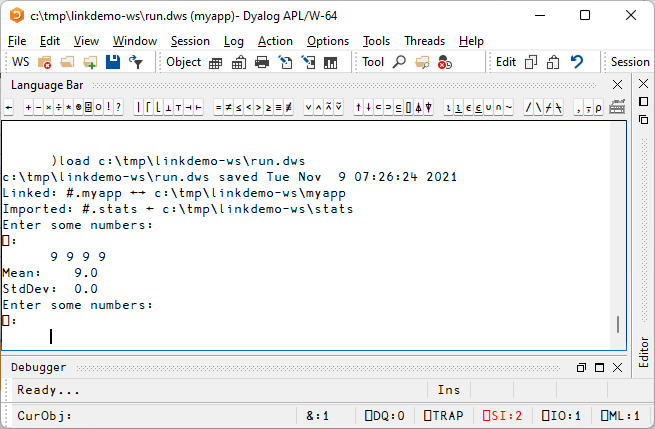 Saved Workspaces
OK for
Pausing work
Crash analysis
Not recommended as
Storage for source code
Launching using Text Only
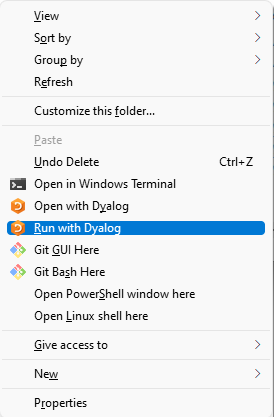 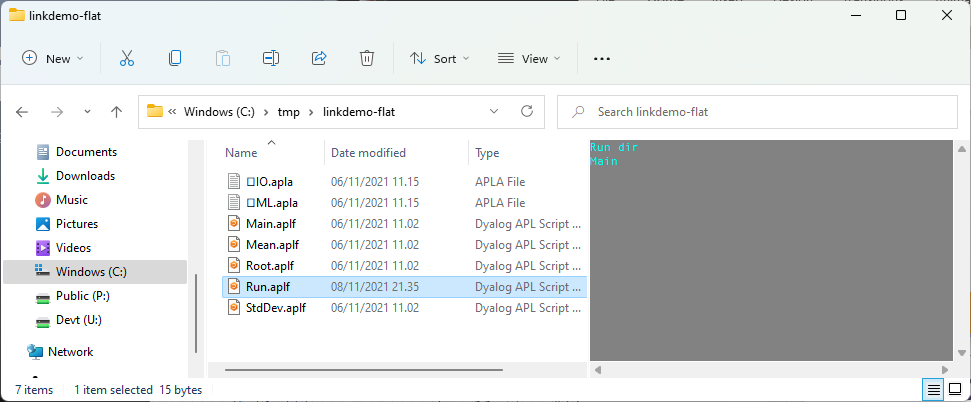 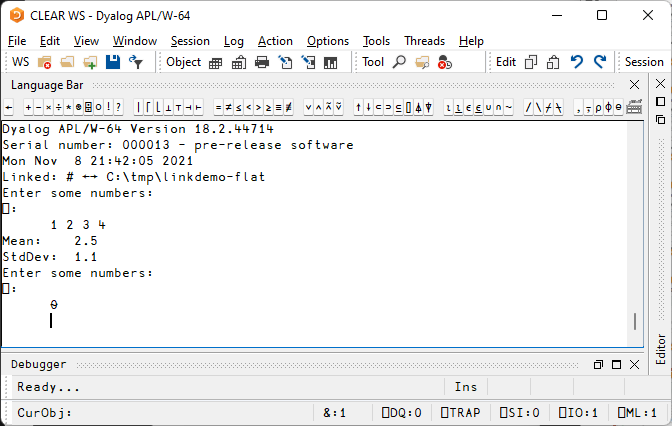 Launch Directory is passed to Run
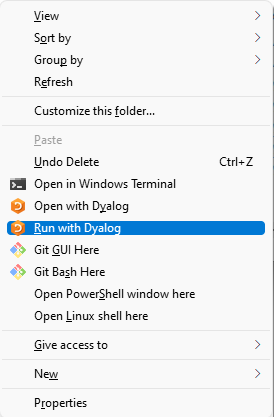 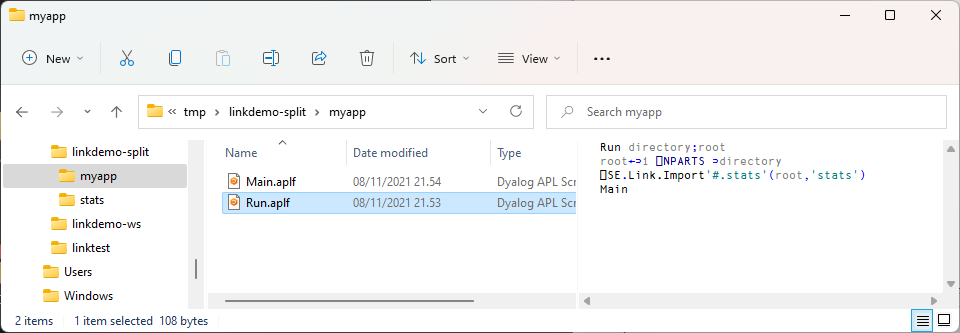 Reminder: Launching from Shell
$ dyalog LOAD="/mnt/c/linkdemo"
GitHub, VS Code + Link
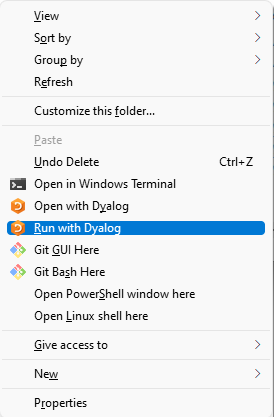 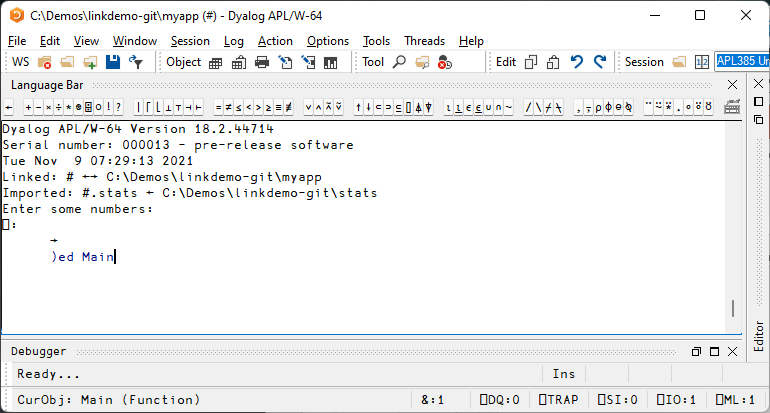 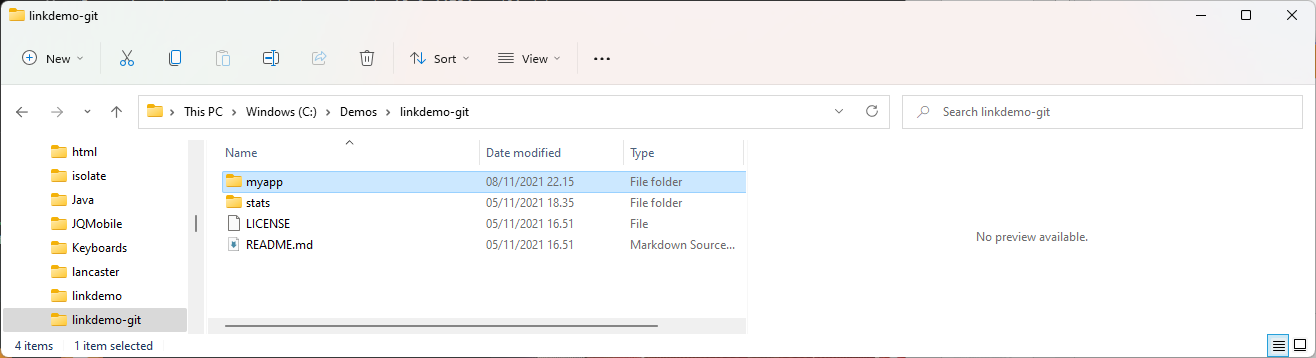 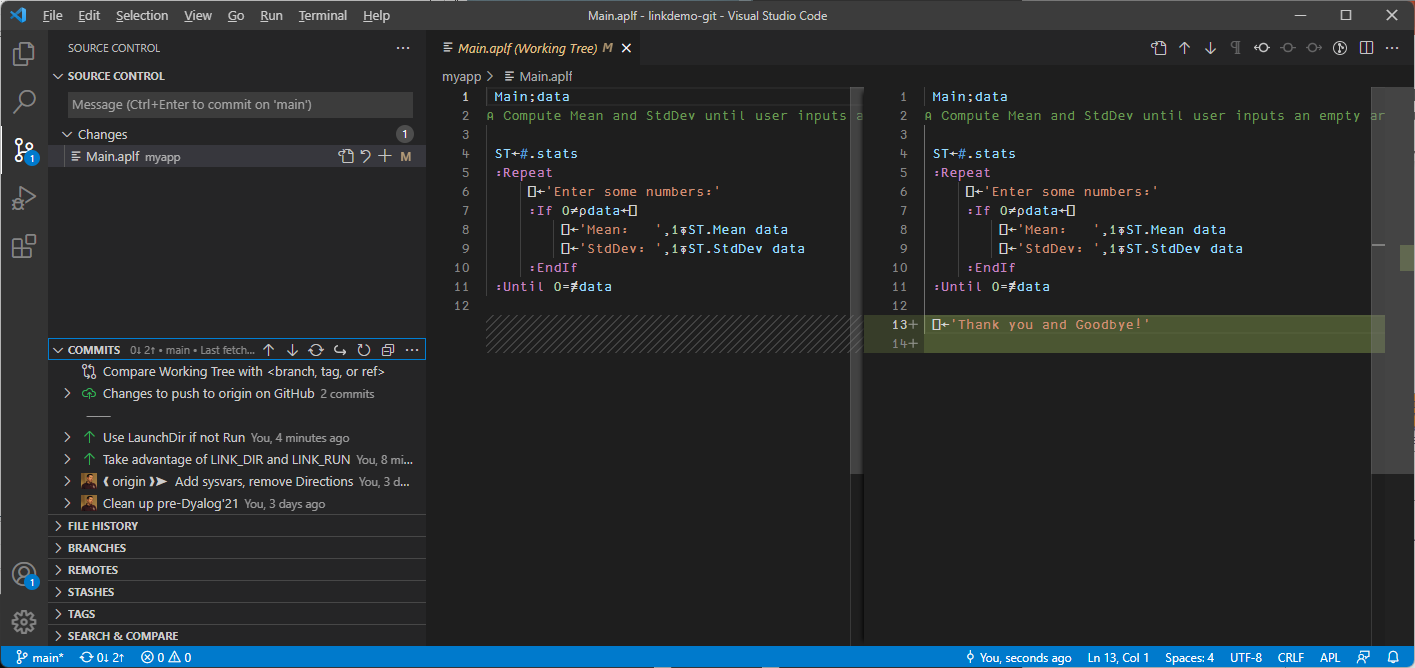 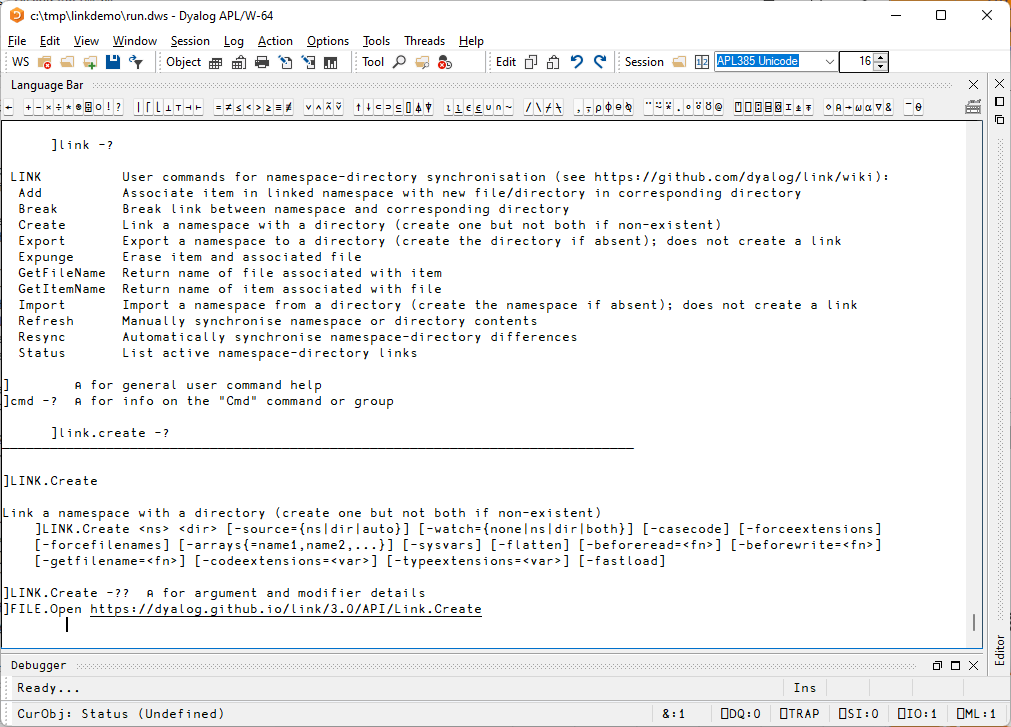 Documentation
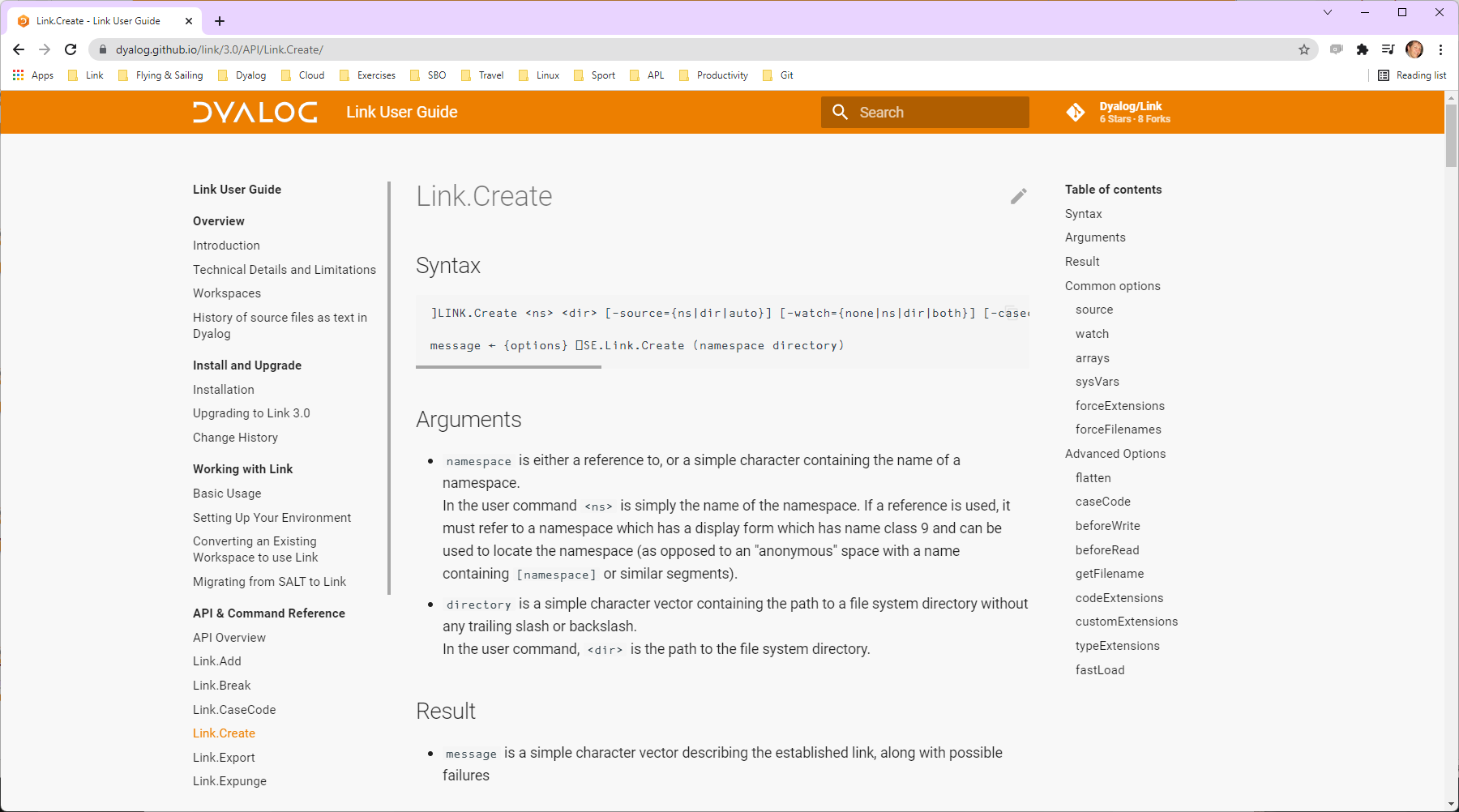 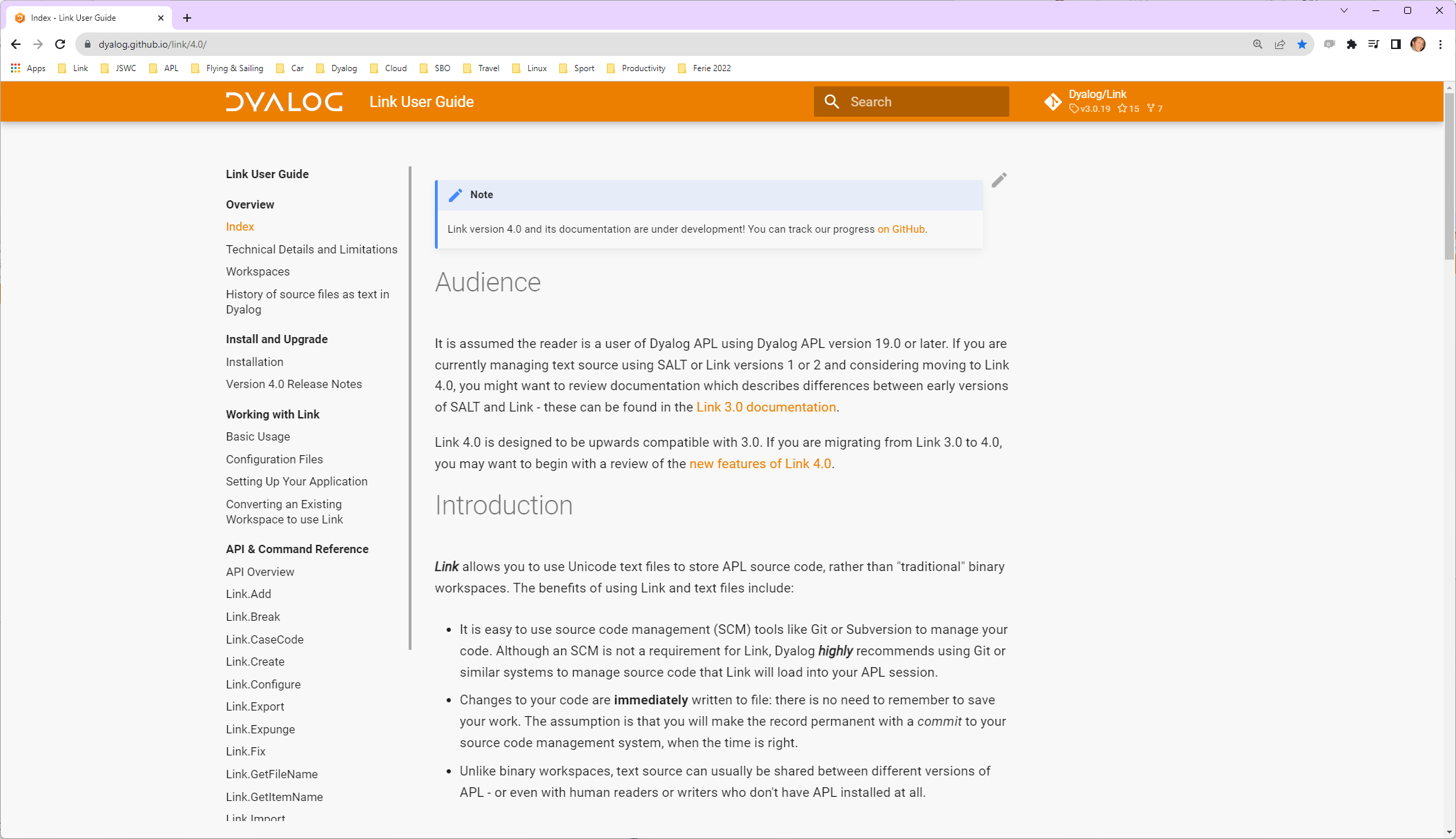 Highlights of Link 3.0 (Dyalog 18.2)
LOAD=
Handles "Resync" of saved workspaces
Supports names that differ only in case using "case coding"
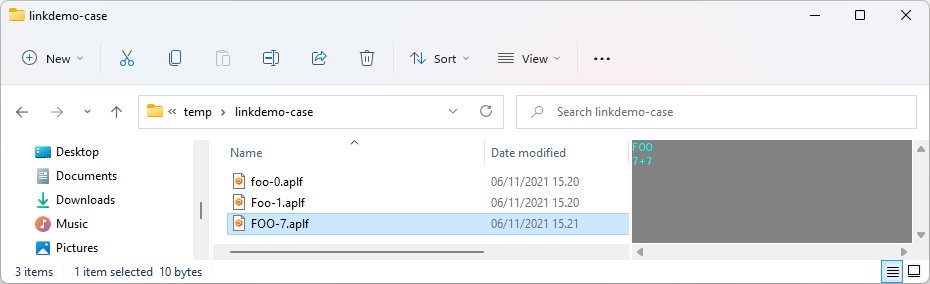 Link v4.0 (Dyalog v19.0)
Link v4.0 Highlights
Configuration Files (incl "Global" config)
Link a single Class or Namespace file
As opposed to a folder
Create/Export/Import default to current namespace if none supplied
Support for character vectors, matrices and vec-of-vecs in simple text files
Link now being used by APL interpreter to load user code at startup
Array Notation processing done in C
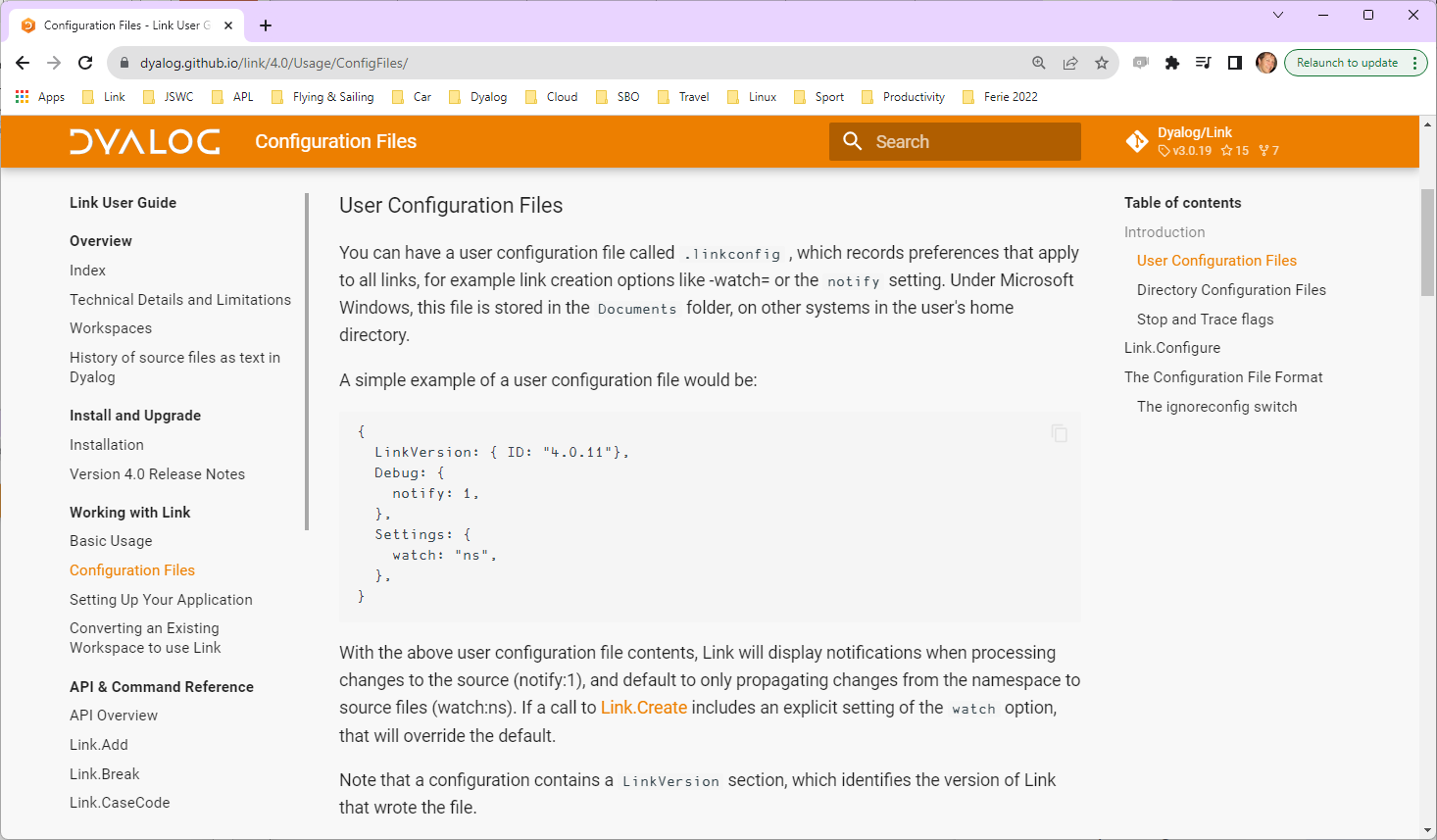 Link Road Map
Link v4.0 Highlights
Configuration Files (incl "Global" config)
Link a single Class or Namespace file
As opposed to a folder
Create/Export/Import default to current namespace if none supplied
Support for character vectors, matrices and vec-of-vecs in simple text files
Link now being used by APL interpreter to load user code at startup
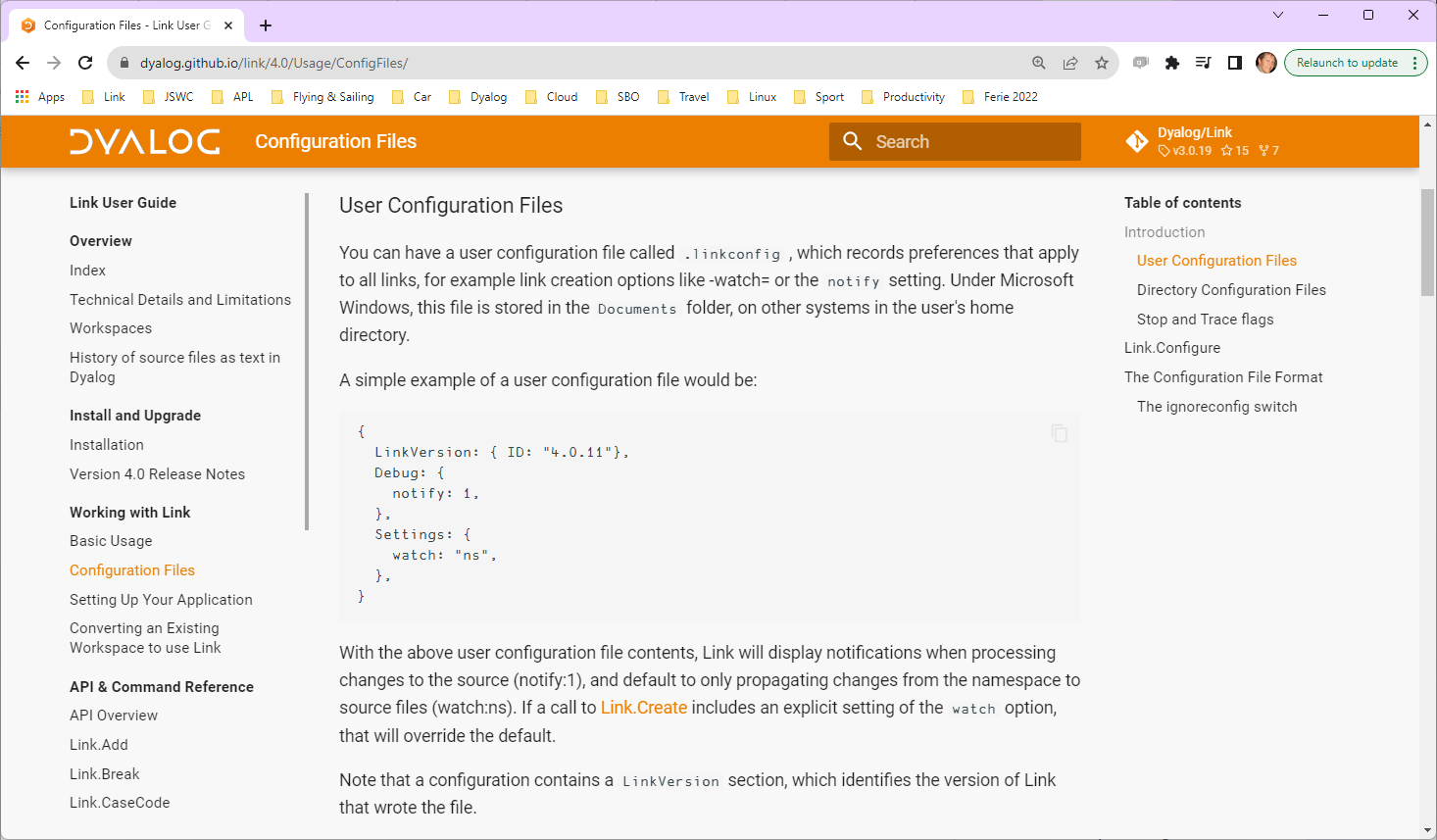 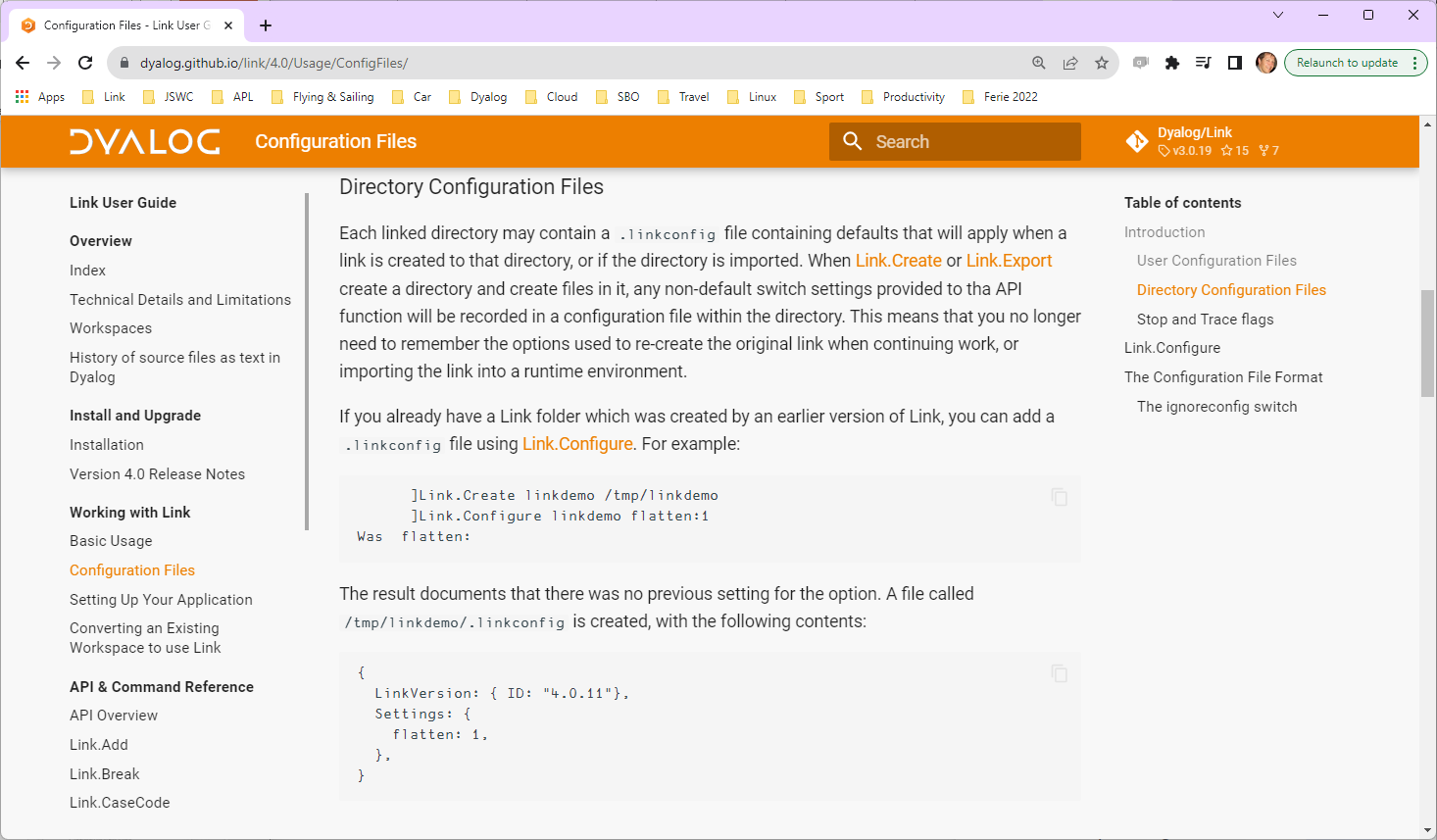 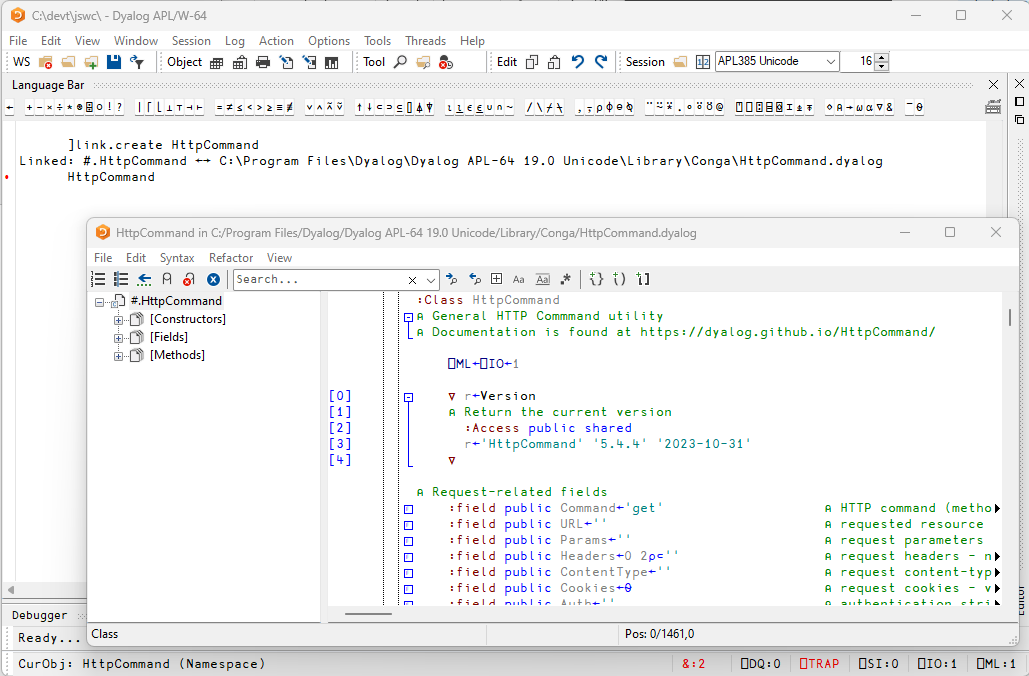 Link v4.0
Link v4.0 Highlights
Configuration Files (incl "Global" config)
Link a single Class or Namespace file
As opposed to a folder
Create/Export/Import default to current namespace if none supplied
Support for character vectors, matrices and vec-of-vecs in simple text files
Link now being used by APL interpreter to load user code at startup
Array Notation processing done in C
Link v4.0 (Dyalog v19.0)
Link v4.0 Highlights
Configuration Files (incl "Global" config)
Link a single Class or Namespace file
As opposed to a folder
Create/Export/Import default to current namespace if none supplied
Support for character vectors, matrices and vec-of-vecs in simple text files
Link now being used by APL interpreter to load user code at startup
Array Notation processing done in C
Character Arrays in "Simple" Files
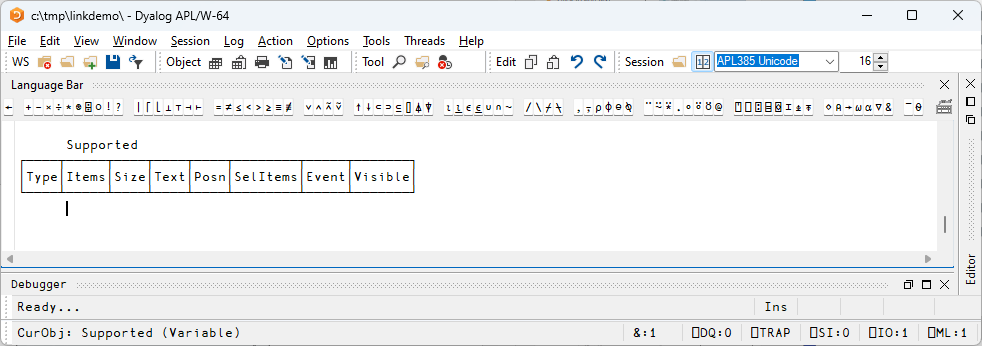 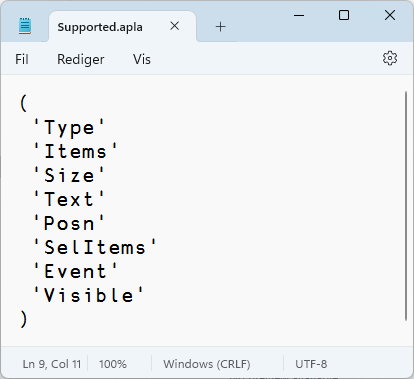 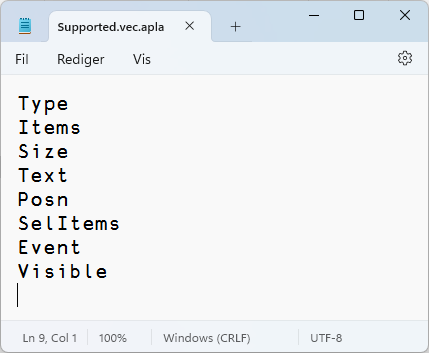 Link v4.0 (Dyalog v19.0)
Link v4.0 Highlights
Configuration Files (incl "Global" config)
Link a single Class or Namespace file
As opposed to a folder
Create/Export/Import default to current namespace if none supplied
Support for character vectors, matrices and vec-of-vecs in simple text files
Link now being used by APL interpreter to load user code at startup
Array Notation processing done in C
Link Road Map
Link 5 & 6
Crawler which will periodically compare workspace to source folders
Reduces / avoids need for .NET "File System Watcher"
Postponed from v3.0 to v4.0, and now from v4.0 to v5.0
"Create a proper API"
Probably v6.0
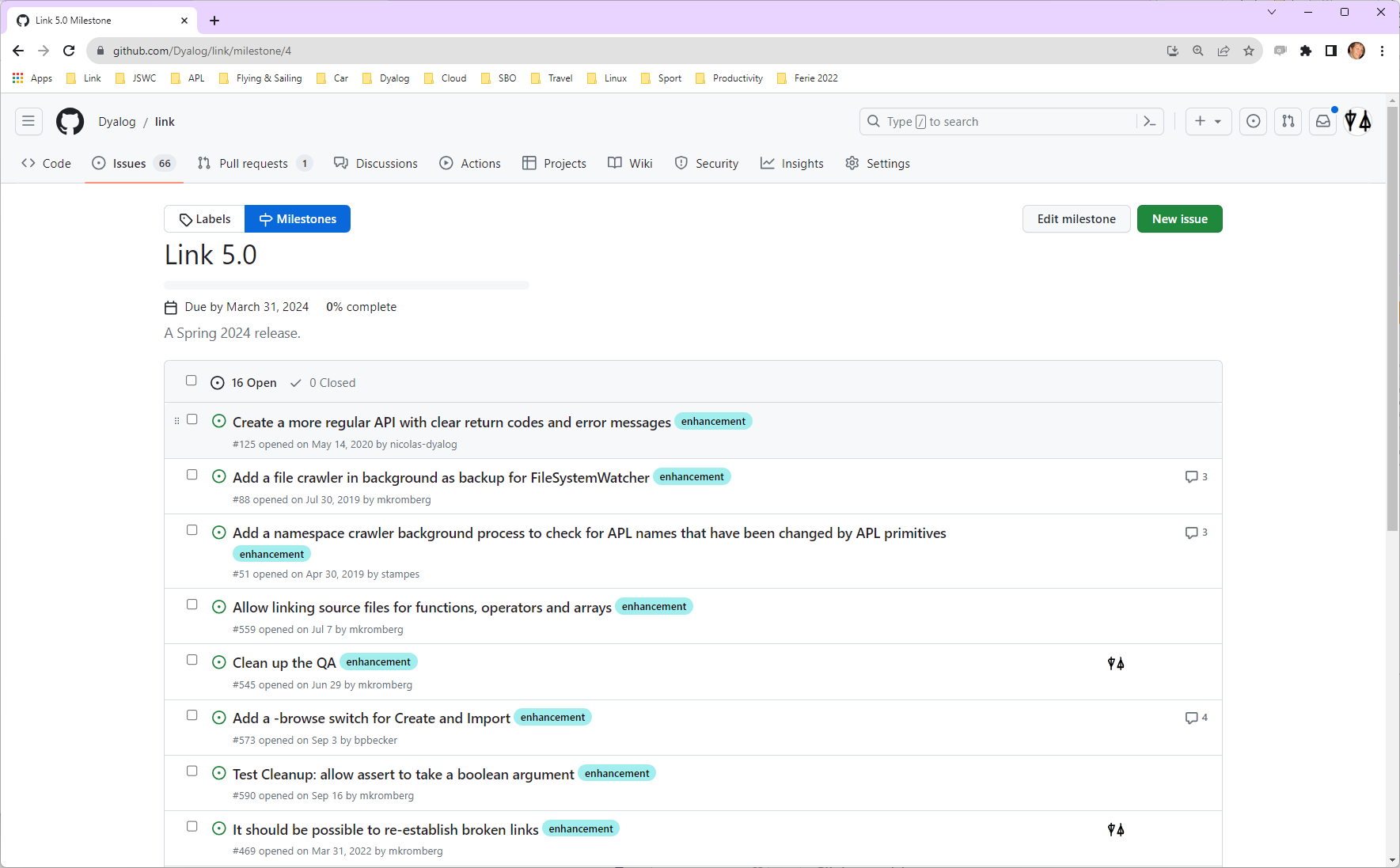 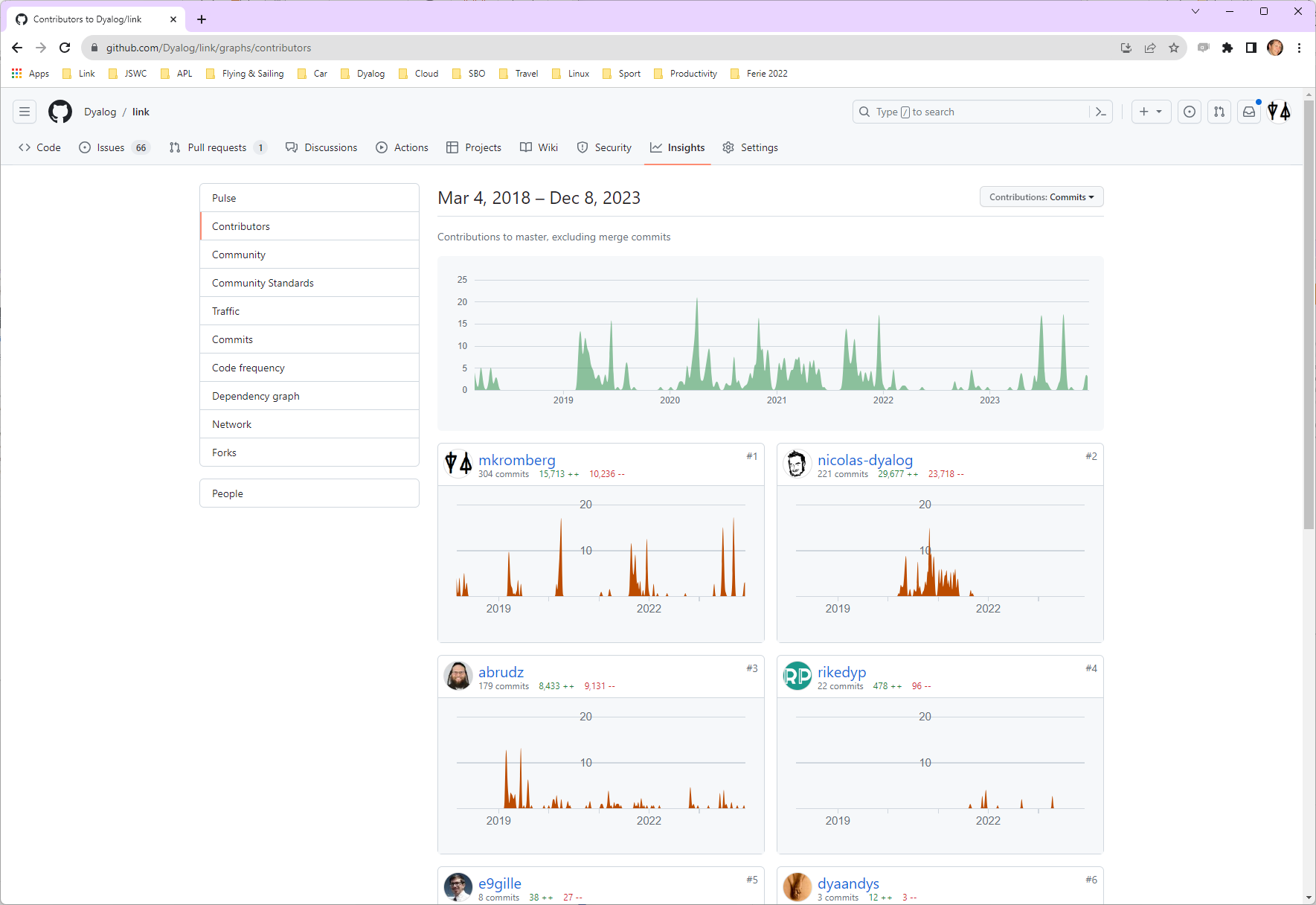 Recommended Viewing
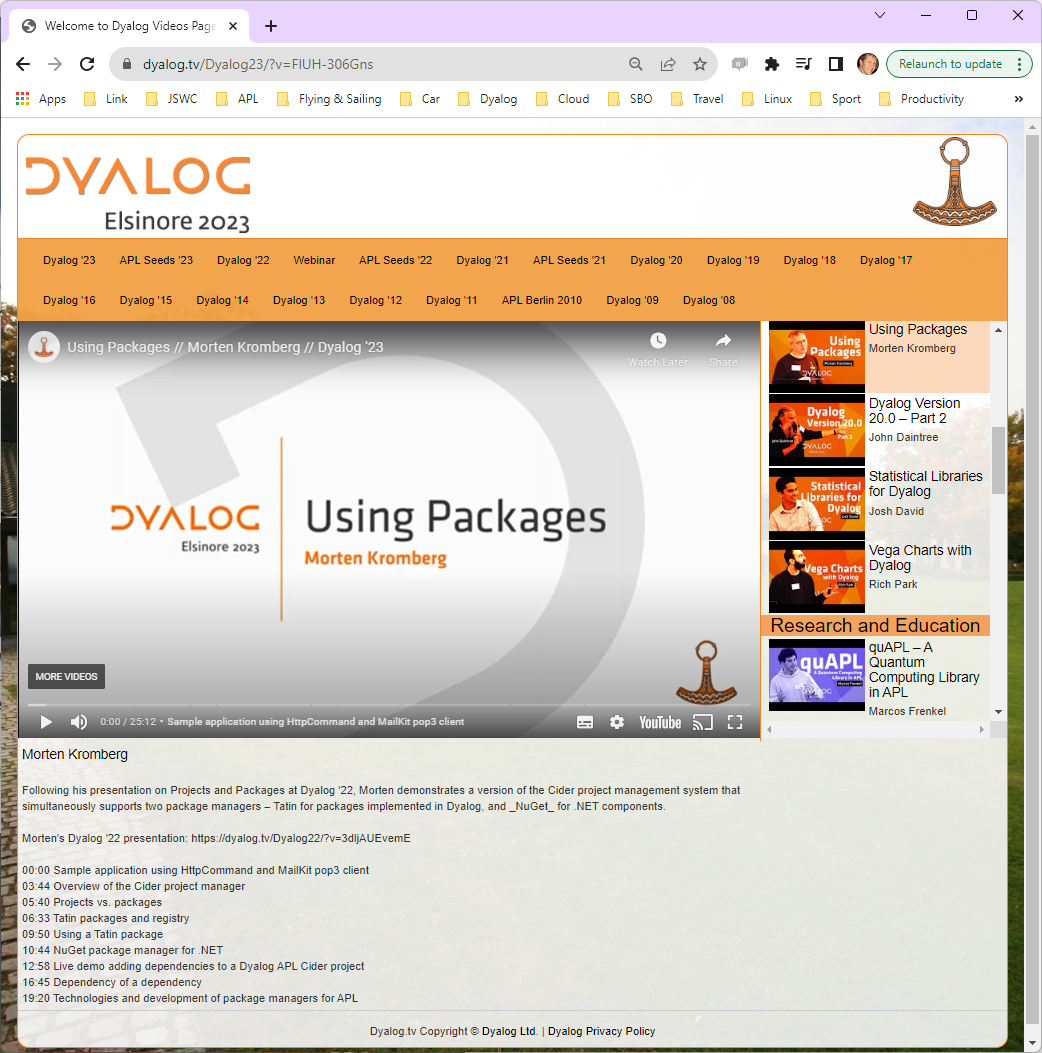 Conclusion
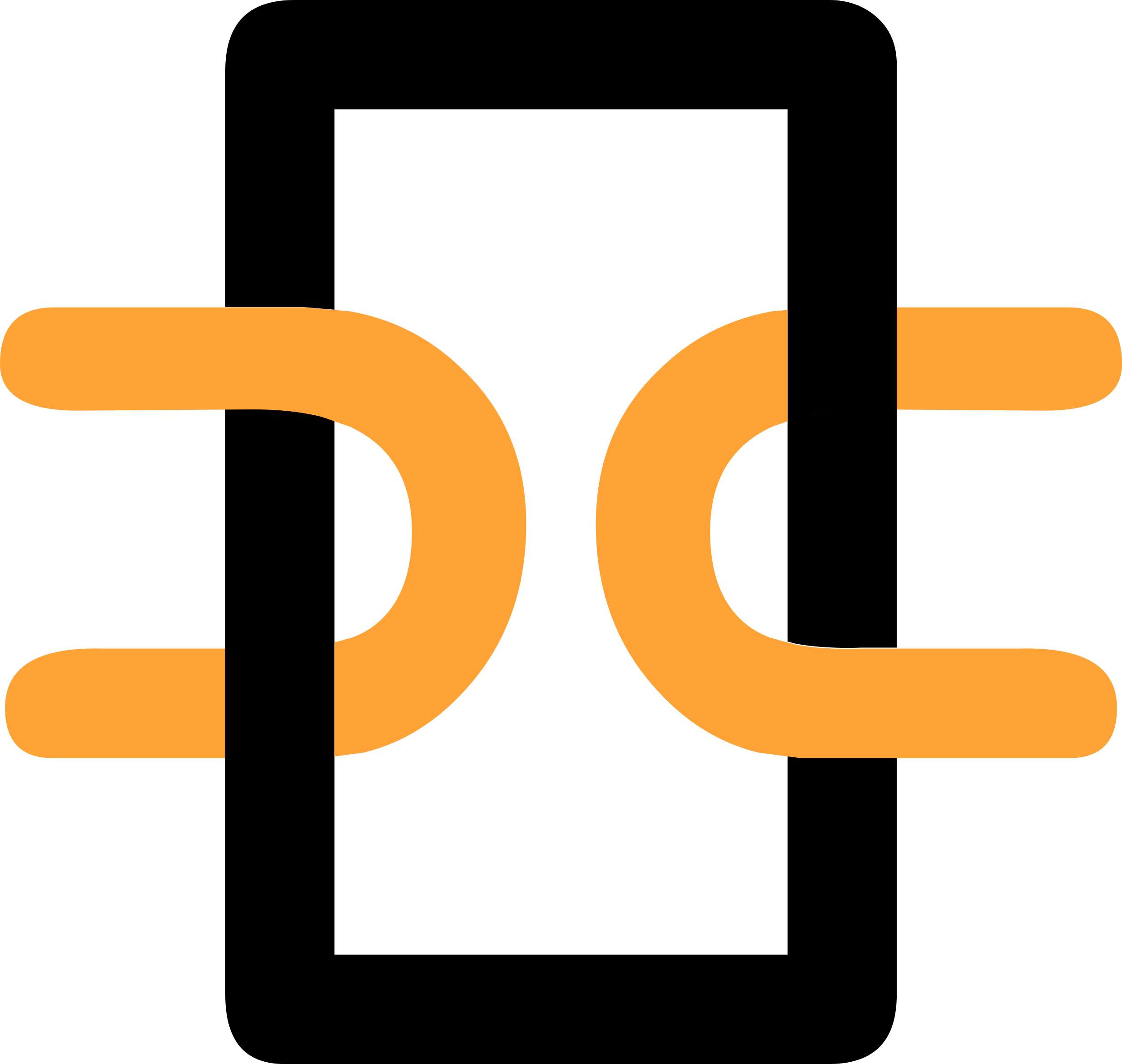 Link enables the use of many valuable 3rd party tools with APL source
These tools can give you MUCH better control of your source code
… all without losing any of our Inalienable Rights